Логотип компании
Возможно, изображение продукта
Название компании
Мантра *
* ПРИМЕРЫ:	 	Volkswagen. Das Auto
 			Nokia. Connecting People
	MasterCard. Есть вещи, которые нельзя купить. Для всего остального есть MasterCard
	Doctor at Work. Connecting doctors online
Имя Фамилия
Пример
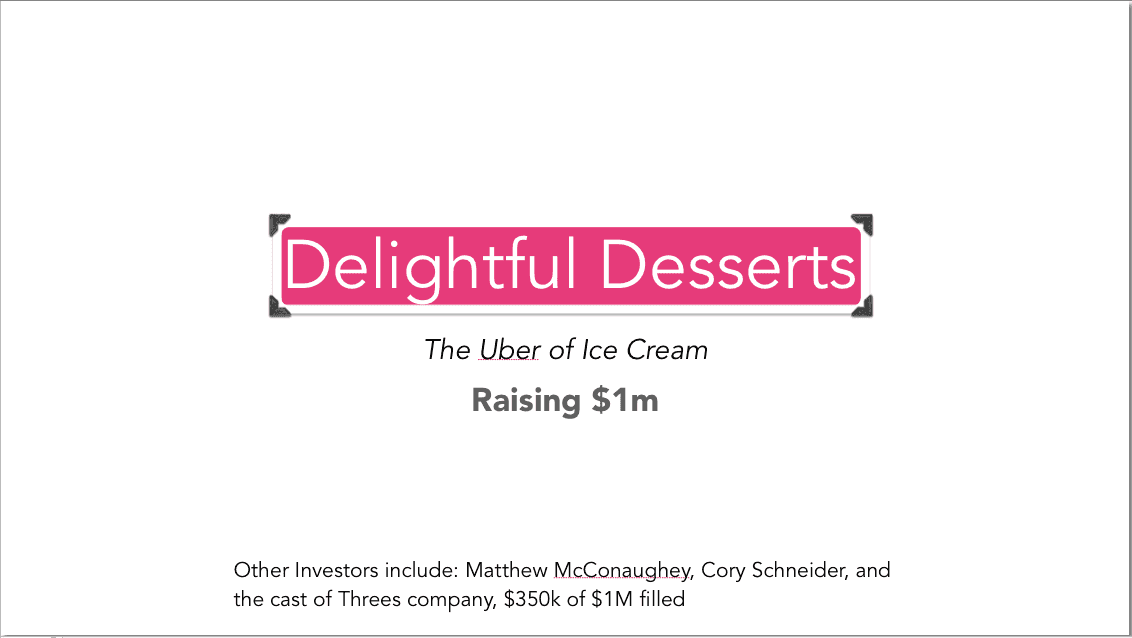 «Проблема» потребителя
Я помогаю своим клиентам / пользователям [укажите, кто является] решать их проблему [опишите, какую проблему клиентов вы решаете]
Сейчас проблема решается [следующим образом], и из-за этого :
упускаются такие-то возможности
теряется N $
тратится N ресурсов/ времени
Пример
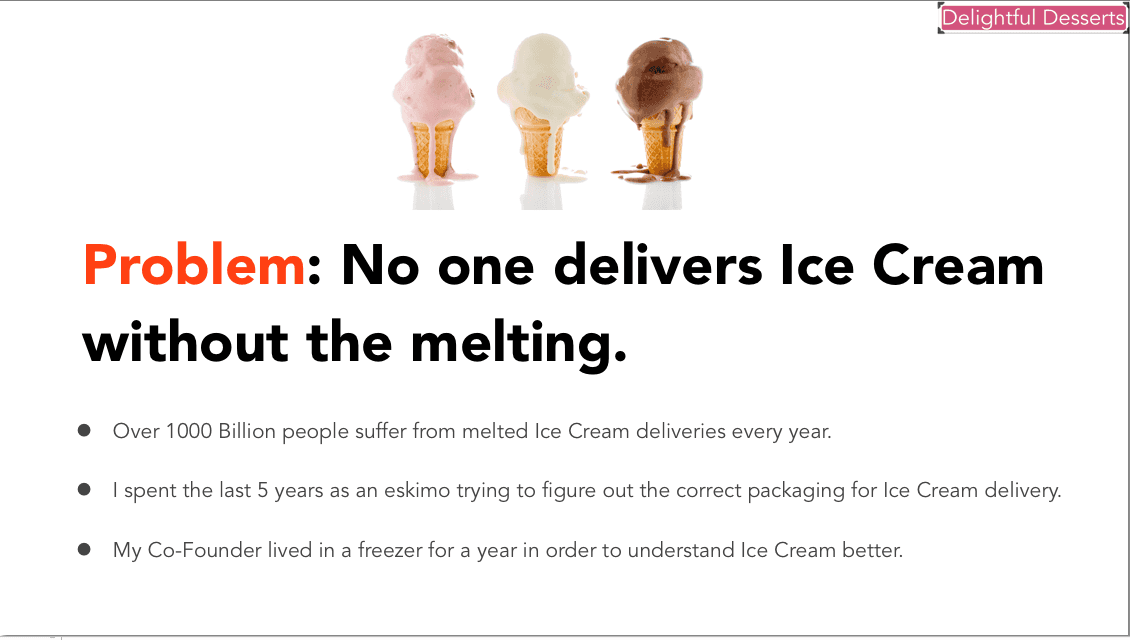 Продукт / решение
Наш продукт / сервис решает названные проблемы следующим образом
Value Proposition (уникальная ценность) – у нас все не как у других потому что…
Количественная и качественная выгода для пользователя
Пример
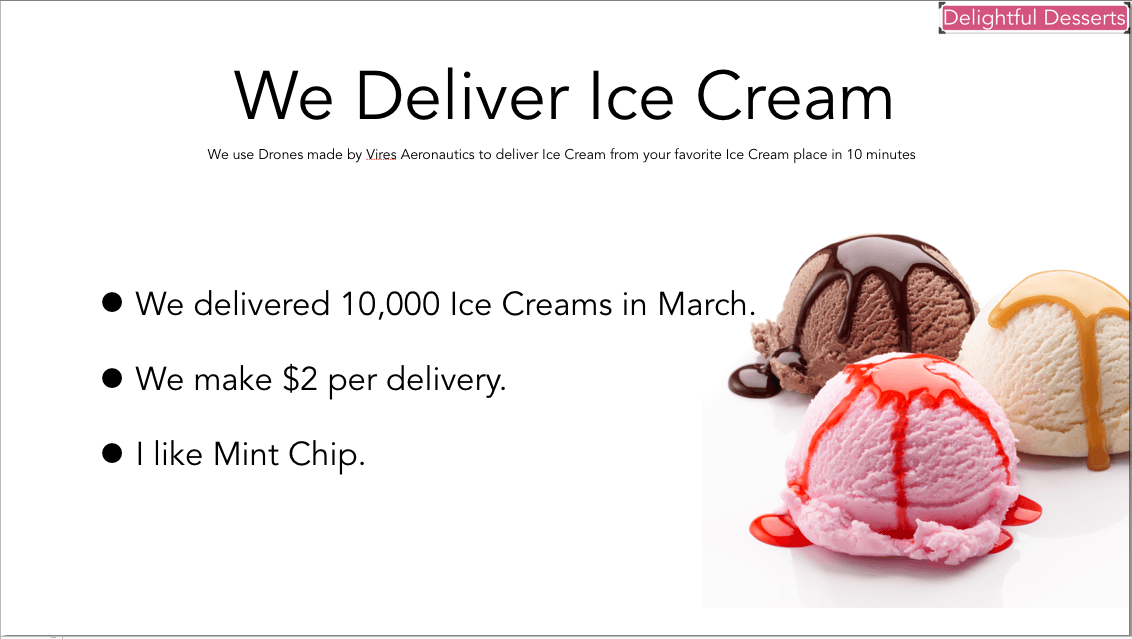 Технология
Как это работает? 
Наша технология [опишите ее], позволяет [например, обрабатывать данные быстрее и точнее, привлекать целевых пользователей и др.].
За счет чего это работает?
Хорошо использовать схемы или картинки
Пример
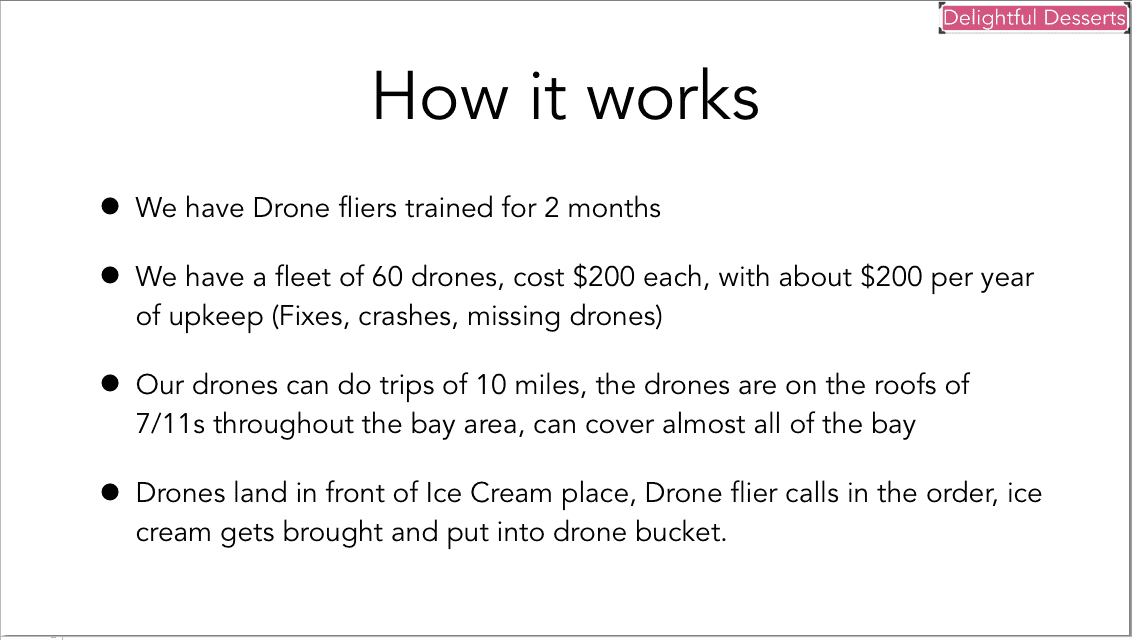 Рынок
Объем рынка, динамика и прогноз роста* - общий объем рынка, на который вы планируете выйти (total available market)
Доля рынка, которую вы планируете занять
Насколько конкурентный рынок?

* Ссылка на источник информации
Если это новый рынок, по которому не достаточно данных, попробуйте понять, сколько людей потенциально могли бы приобрести продукт, и сколько это будет стоить.
Пример
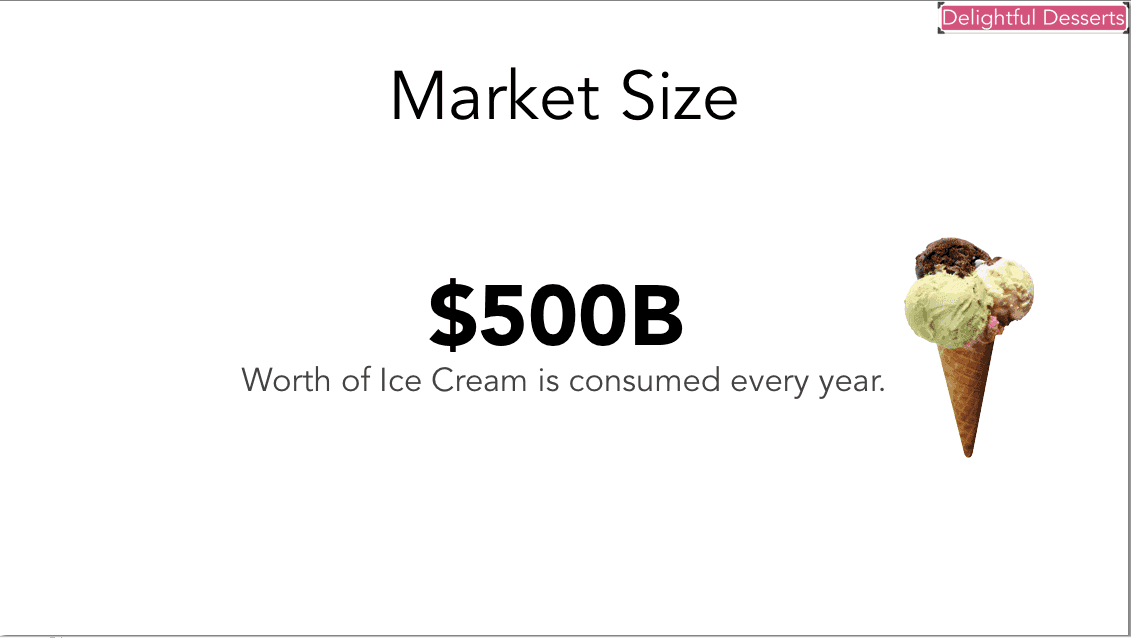 Результаты
Количественные и качественные достижения проекта:
платящие клиенты / партнеры (поставить логотипы)
        ИЛИ, если нет
предварительные соглашения / интерес (поставить логотипы)
ключевые метрики и их динамика (количество пользователей, количество платящих клиентов, рост выручки)
        ИЛИ, если нет
результаты Customer Development, подтверждающие гипотезы относительно востребованности продукта
привлеченные инвестиции (сколько? от кого?)
интеллектуальная собственность, победы в конкурсах и др.
Команда
Ключевые члены команды (CEO, CTO и CMO)
имя + фото 
роль в команде 
подтверждение опыта (предыдущие проекты / компании)
Менторы, консультанты
Лучше использовать фото и логотипы
Пример
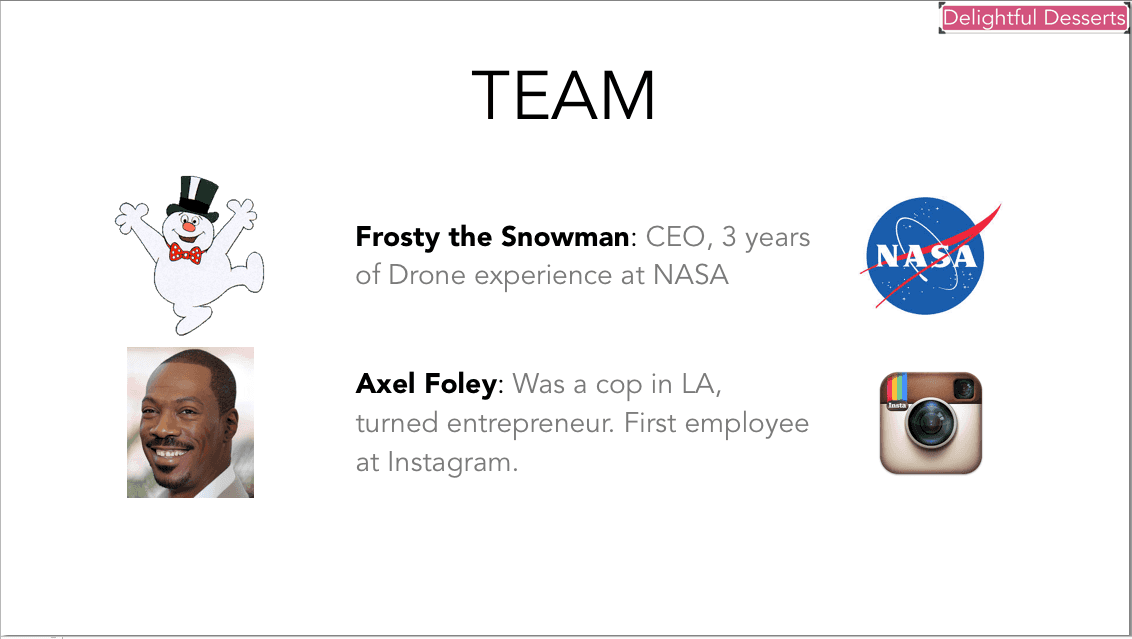 Резюме + запросы
Чем вам могут быть полезны люди, которые смотрят презентацию?
Еще раз самое главное. Почему нужно сотрудничать с нами.

Сейчас мы (ищем компании в такой-то отрасли для запуска пилотных проектов / привлекаем инвестиции в размере $).

Контакты
Пример
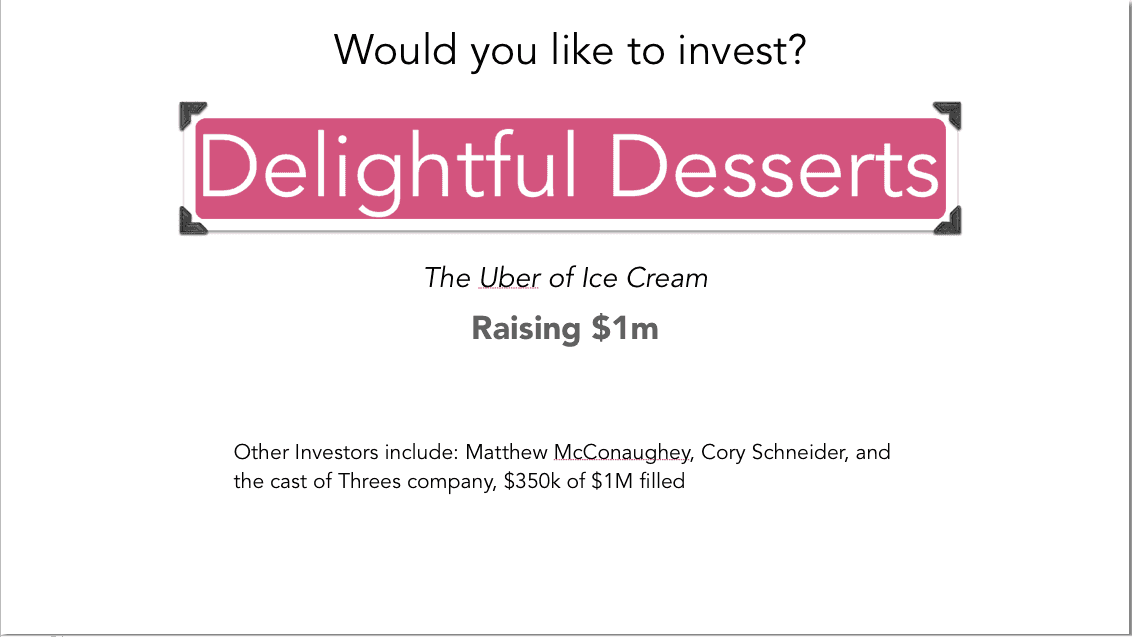 Для оформления презентации вы можете использовать собственный фирменный стиль

Не злоупотребляйте количеством текста
Конкуренты + secret sauceслайд сравнения конкурентных продуктов на рынке *
дополнительный слайд
Кто еще решает такую же или смежную проблему?
Как? 
За какую цену?
В чем ваши преимущества?
* Лучше в виде таблицы
Бизнес-модель
дополнительный слайд
На чем проект зарабатывает или планирует зарабатывать?
основные (текущие или планируемые) источники дохода
модель монетизации [например, продажа продукта, рекламная модель, комиссия со сделок, подписка, фримиум, и др.]
Если у вас есть лайфхаки (секретные приемы) по привлечению и удержанию пользователей / клиентов, здесь стоит о них рассказать
Стратегия развития
дополнительный слайд
Ключевые точки в развитии проекта (план-график) на ближайшие 2 года в привязке к ключевому показателю [количество пользователей/ клиентов, выручка и др.].